Training on prevention of	sexual exploitation and abuse
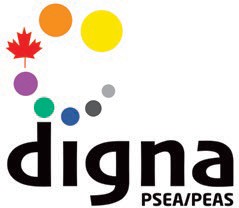 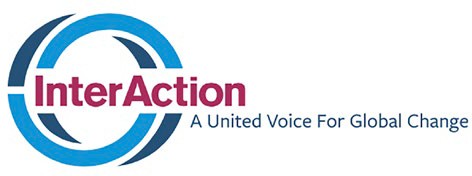 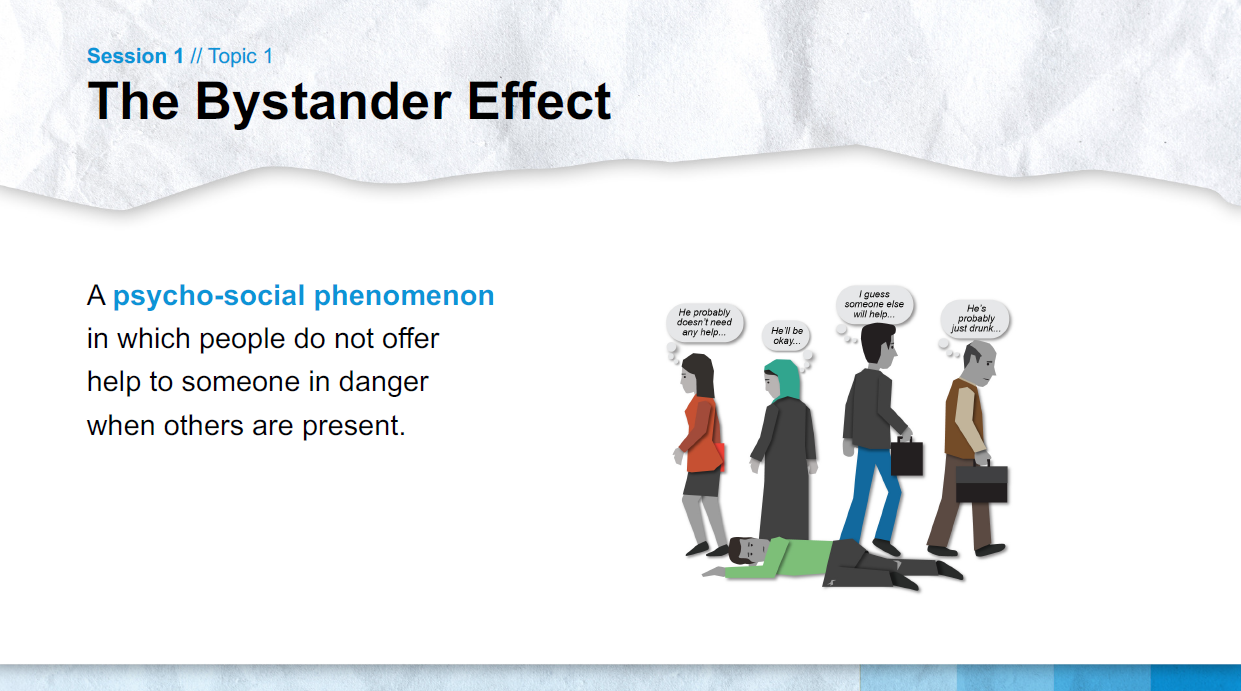 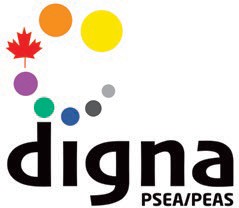 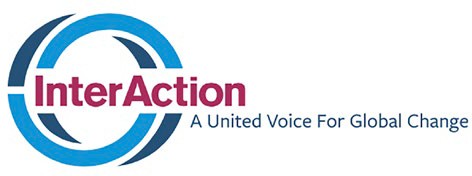 [Speaker Notes: After a participant has shared their definition, show the cartoon on the slide and say
As the cartoon is showing us, the bystander effect is when people do not offer help to someone in need when other people are present. There is a lot of research out there that shows a direct connection between the number of people present and an individual’s willingness to help others in need. When more people are present, fewer people step in to offer help.

Ask: Is there a term used to describe the bystander effect in your language?]
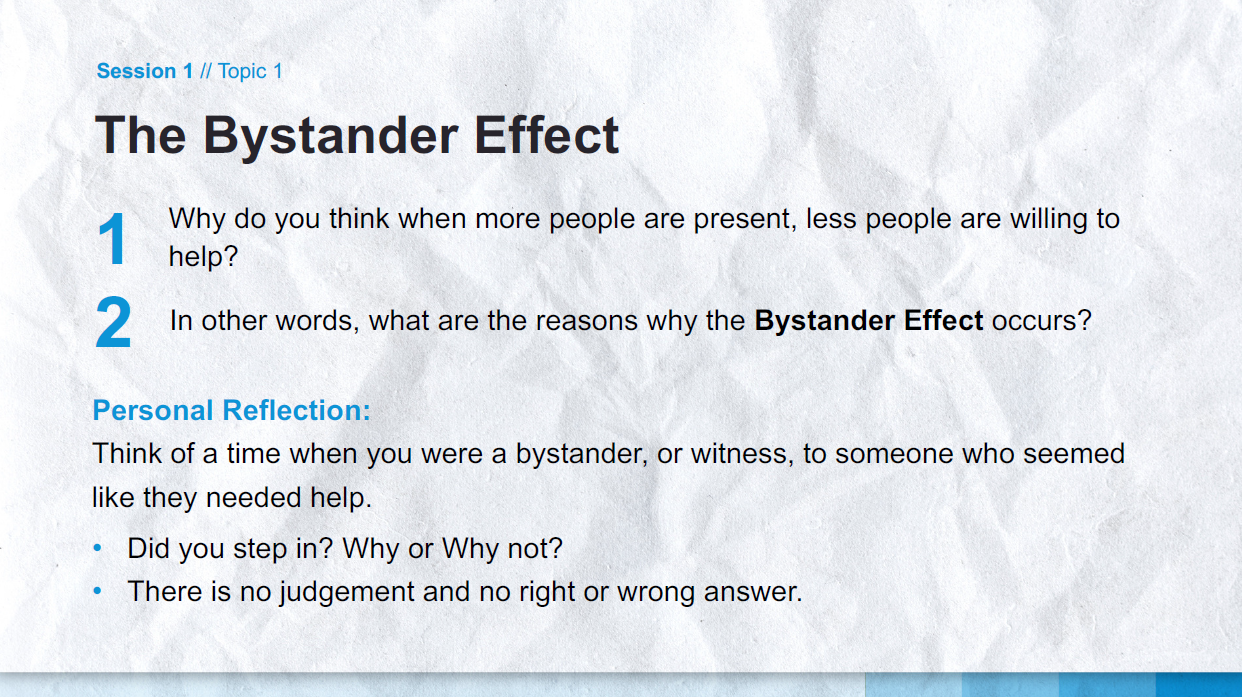 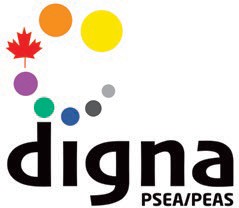 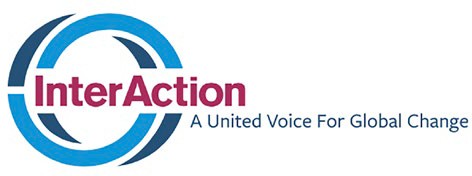 [Speaker Notes: Part 1: Why do you think when more people are present, fewer people are willing to help? In other words, what are the reasons why the bystander effect occurs?
Allow one or two people to share. Documents the answers on a flipchart.
Possible answers include:
Someone else who is more qualified will help.
Fear of embarrassment. Maybe the person is not actually in need of help, and their assistance will be rejected.
It is not their responsibility. It is a private matter. It is too dangerous.
They might get in trouble. Authorities could assume they are involved in the harm.
They are in a position of low power themselves and feel that there is nothing they can do to help.
Bystander intervention is not about publicly shaming or humiliating someone for their bad behavior. The goal of bystander intervention is to interrupt a situation in which someone is being subjected to harmful behavior to positively influence the outcome. There are many different ways in which someone can intervene to help others, both directly and indirectly. To explore that a bit more, let’s reflect on our personal experiences with intervening.

Part 2 (personal reflection): It is likely that at some point in your life, you have been a bystander, or witness, to a person involved in a potentially harmful situation that needed help. This situation could have been at work, in your neighborhood, or maybe out in public somewhere. If you are comfortable, close your eyes and think about this situation. Did you step in to help? Why or why not?

Don’t worry, there is no judgment here. You won’t have to share this experience. This is just for you to think about independently.

Part 3: group reflexion
Based on your personal reflection, what were the considerations for your decision to intervene or not intervene?
Possible answers include:
The situation was in public/ I didn’t know the people involved, so I chose not to intervene because it was too dangerous.
I did intervene because it was at work, and I felt it was my responsibility.
After 2-3 participants share their considerations for intervening, explain:
Even though the bystander effect is something that happens in all societies around the world, our culture, personal values, life experiences, and organizational norms all play a role in our decision-making process when deciding to intervene or not.]
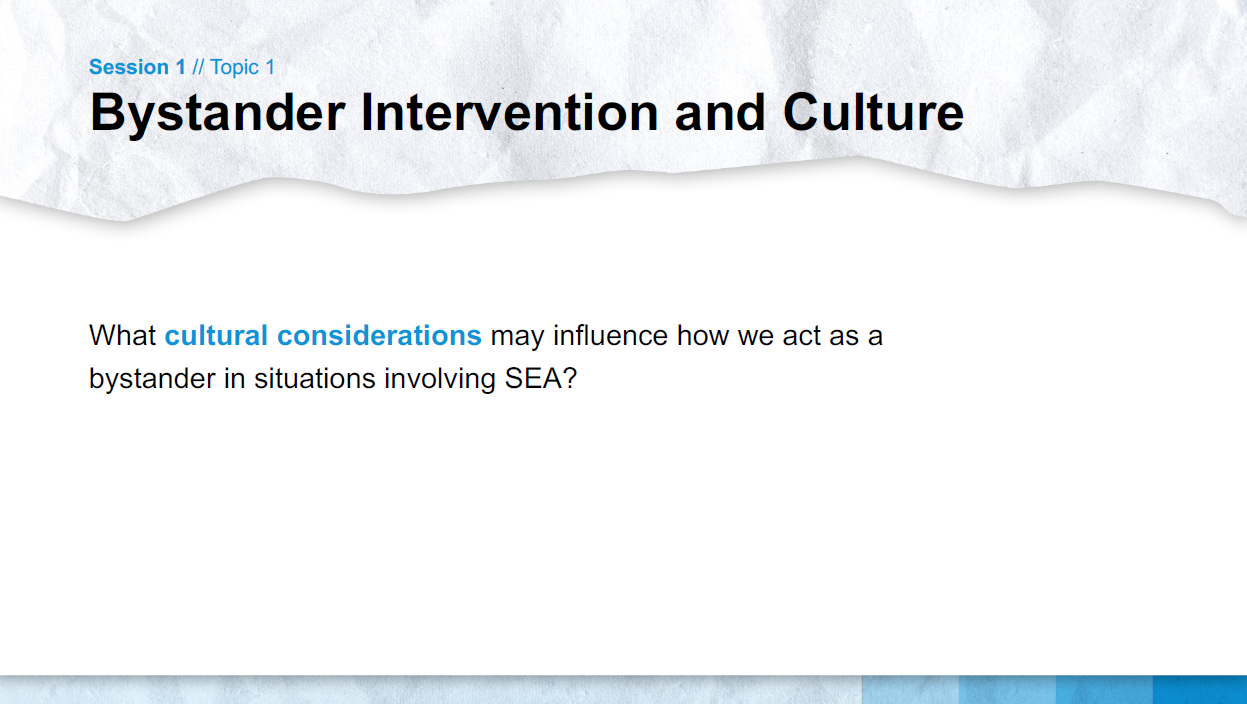 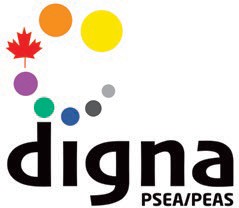 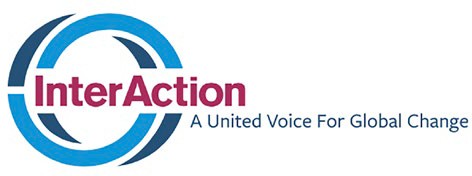 [Speaker Notes: Based on our knowledge of the culture here in (insert country name), what cultural considerations may influence how we act as a bystander in situations involving SEA?

Possible answers include:
Cultural norms around direct versus indirect communication.
Power hierarchy, for example, the acceptability of confronting someone in a position of power. We want to make it clear that it may be difficult, or even unsafe, for people in low positions of power to intervene directly. People in lower positions of power can seek ways to intervene indirectly, such as speaking to someone that they trust who may be able to help.
Saving face, the idea of never shaming someone in front of others.
The importance of the community versus the individual, for example, not wanting to disrupt harmony in the community for the sake of one person.

How does the bystander effect relate to the prevention of sexual misconduct?
After participants have shared, add:
Promoting a “speak-up” culture in which people use bystander intervention skills to help stop inappropriate words or actions before they escalate is a key way to prevent SEAH. In fact, bystander intervention is one of the ways that experts around the world have found to be most effective for preventing acts of sexual violence.

Bystander intervention is most effective when it is done early on, before inappropriate words or actions escalate to the level of exploitation or abuse. It is more likely that intervention will be effective when people set their boundaries and expectations for appropriate conduct as soon as they notice words or actions that go against their personal or organizational values and norm. 

While we recognize that people in low positions of power may not have the agency to directly intervene, this session will identify ways that all people, no matter what their standing in a community or organization may be, can act as a bystander either directly or indirectly, to help prevent instances of SEAH from occurring. To explore this a bit further, let’s move on to an exercise that demonstrates how interpersonal interactions can be viewed upon a continuum of behavior.]
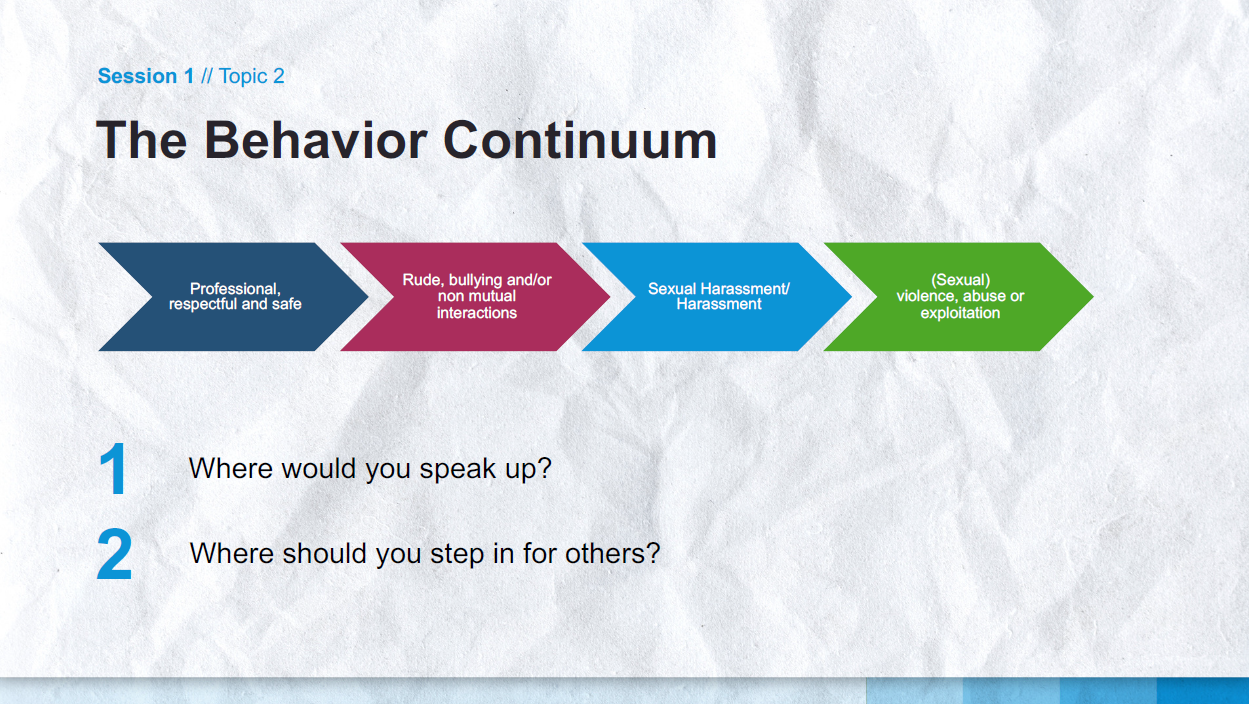 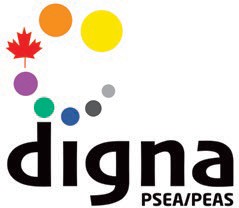 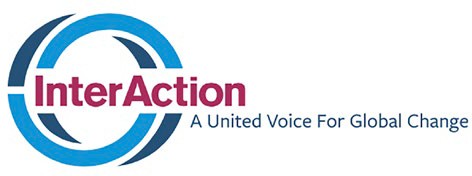 [Speaker Notes: Sexual misconduct can be viewed on a continuum of behaviors of human interaction. At one end of the continuum are professional, respectful, and safe behaviors. At the other end are sexual abuse, violence, and exploitation. Between these opposite ends are other behaviors, including those that begin to feel inappropriate, intimidating, and harassing. Our responsibility as supportive colleagues is to intervene before a behavior moves further toward sexual violence.]
Behavior Continuum Application
What would you do in this scenario? 
On a scale of 1 to 5
Jennifer is 23 years old and a recent university graduate. Several months ago, she got a job with a local civil society organization working as a youth development Program Officer. A few weeks ago, she overheard her 39-year-old boss making sexually inappropriate remarks around some of the other office males
1.
Definitely do not intervene
5.
Definitely intervene
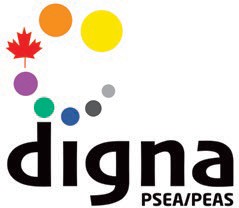 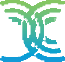 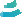 [Speaker Notes: I am going to read you a scenario, and I would like for you to move to the area of the room where you belong based on your decision to intervene or not. On one side of the room is a flipchart labeled “Intervene” and on the other side is one labeled “Do 
Not Intervene.”

Would anyone be willing to share why you placed yourself where you did?

Then to conclude: Based on the description of behavior in this scenario, where would you say this behavior falls on the  continuum of behavior?]
Behavior Continuum Application
What would you do in this scenario? 
On a scale of 1 to 5
1.
Definitely do not intervene
A few days later, Jennifer noticed his boss putting his arm around a colleague and patting her on the buttocks as she left the office. Jennifer found this offensive
5.
Definitely intervene
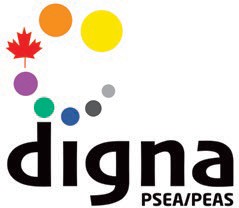 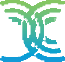 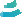 [Speaker Notes: I am going to read you a scenario, and I would like for you to move to the area of the room where you belong based on your decision to intervene or not. On one side of the room is a flipchart labeled “Intervene” and on the other side is one labeled “Do 
Not Intervene.”

Would anyone be willing to share why you placed yourself where you did?

Then to conclude: Based on the description of behavior in this scenario, where would you say this behavior falls on the  continuum of behavior?]
Behavior Continuum Application
What would you do in this scenario? 
On a scale of 1 to 5
1.
Definitely do not intervene
Yesterday, Jennifer saw her boss talking up close with a teenage girl who is part of one of their programs. Jennifer made eye contact with the girl and could tell that she felt uncomfortable in the situation
5.
Definitely intervene
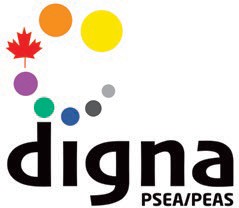 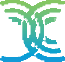 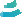 [Speaker Notes: I am going to read you a scenario, and I would like for you to move to the area of the room where you belong based on your decision to intervene or not. On one side of the room is a flipchart labeled “Intervene” and on the other side is one labeled “Do 
Not Intervene.”

Would anyone be willing to share why you placed yourself where you did?

Then to conclude: Based on the description of behavior in this scenario, where would you say this behavior falls on the  continuum of behavior?]
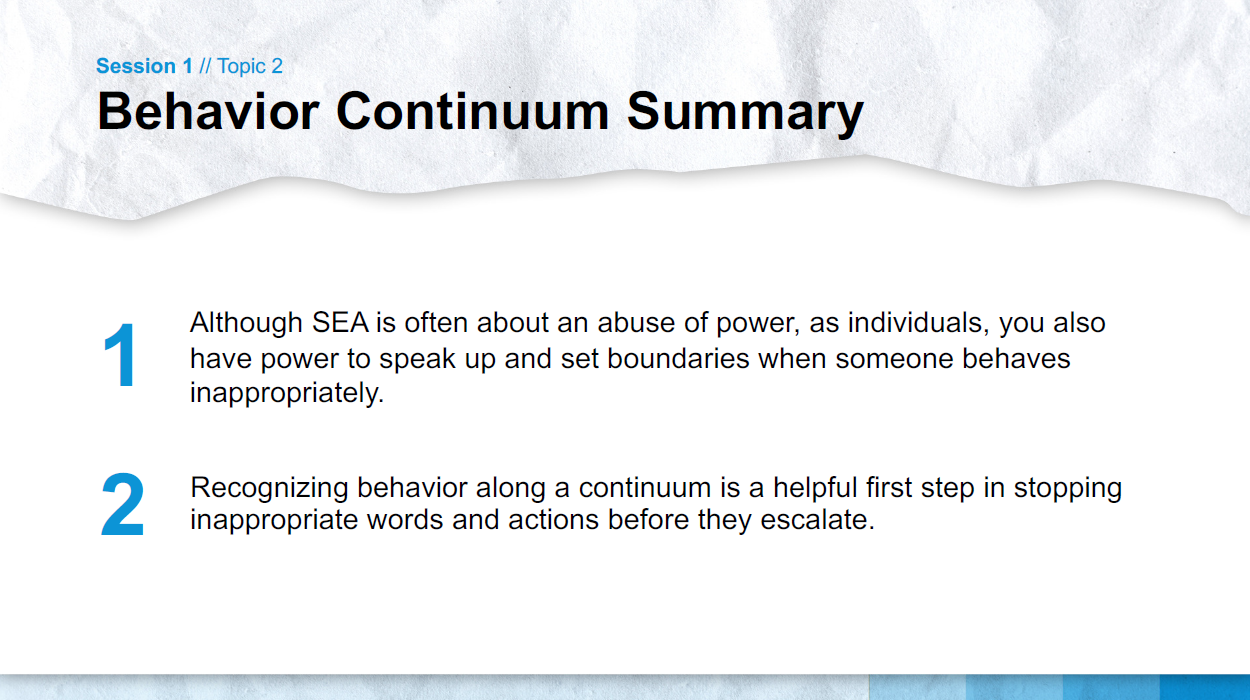 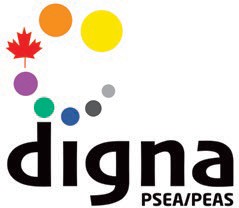 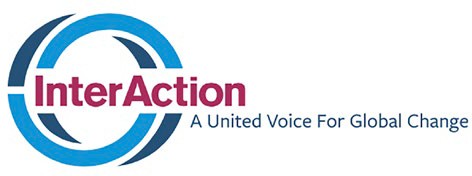 [Speaker Notes: Although SEA is often about an abuse of power, as individuals, you also have power to speak up and set boundaries when someone behaves inappropriately.
Recognizing behavior along a continuum is a helpful first step in stopping inappropriate words and actions before they escalate.
You also have the power to be an ally for another person in reaching out to help them through active bystander intervention. When people step up to help others, they are working to address the issue itself as well as increasing the level of trust and respect in an organization or community.
Imagine you are aware of an inappropriate situation or a pattern of behavior that is problematic. Perhaps you are not the target, but someone else is. Some of the things that you can do as a bystander may be subtle or, in other words, not that noticeable, but can still go a long way in helping a situation. We are going to review a variety of strategies for bystander intervention, and then finish our session with some practice.]
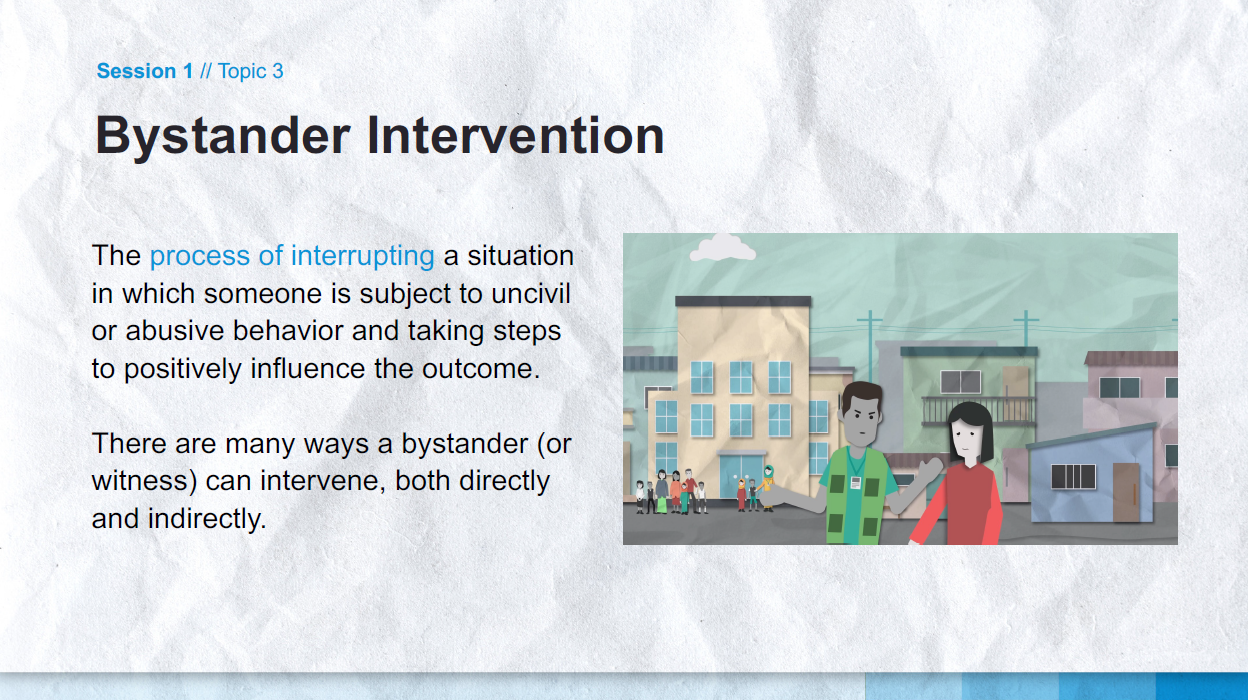 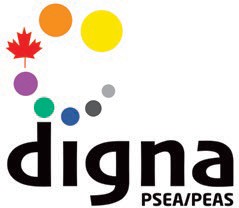 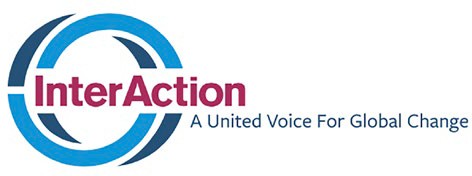 [Speaker Notes: Would anyone be willing to share their definition of bystander intervention?
Allow for a response or two and click to show definition on the slide:
The process of interrupting a situation in which someone is subject to uncivil or abusive behavior and taking steps to positively influence the outcome. There are many ways a bystander (or witness) can intervene, both directly and indirectly.]
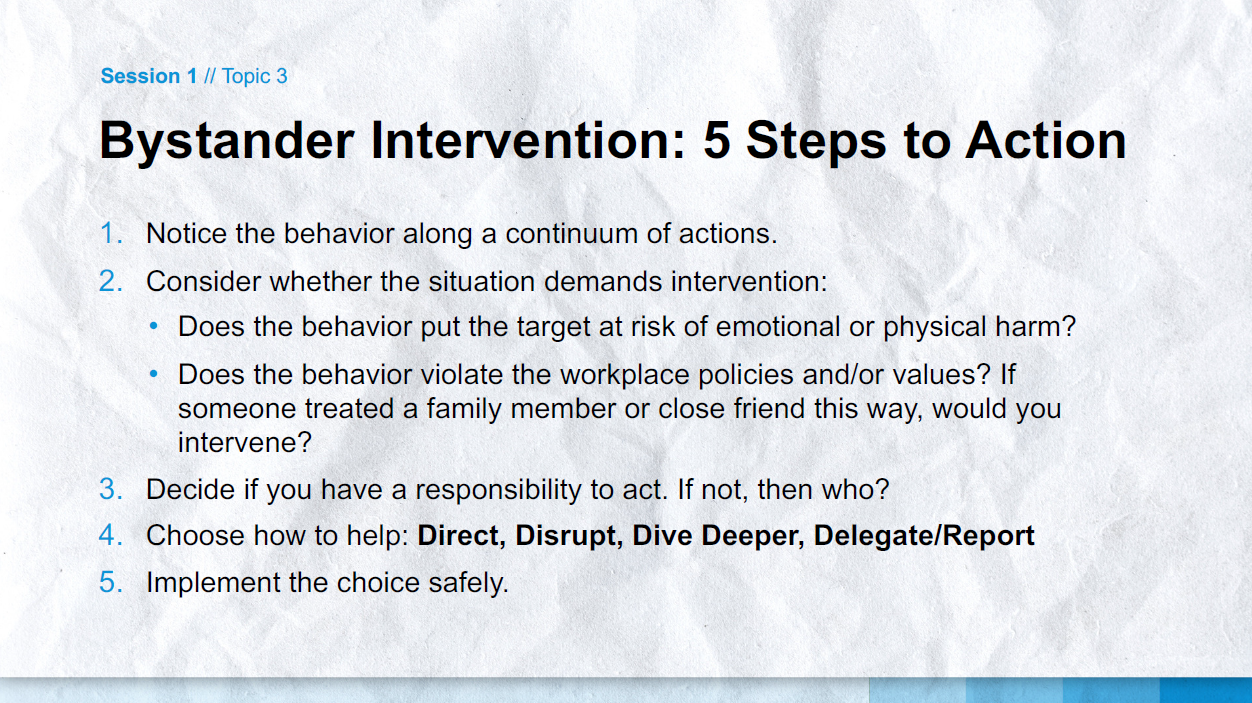 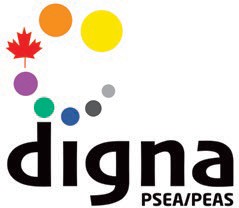 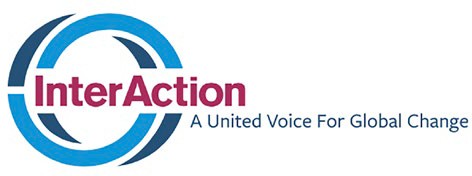 [Speaker Notes: Bystander Intervention can be broken down into the following five steps:
1. Notice the behavior along a continuum of actions. What were the early warning signs of inappropriate behavior or words?
2. Consider whether the situation demands intervention:
− Does the behavior put the person targeted at risk of emotional or physical harm?
− Does the behavior violate the workplace policies and/or values?
− If someone treated a family member or close friend this way, would you intervene?
If you answered yes to any of these questions, then the answer is yes, intervention is necessary.
3. Decide who has the responsibility to act. Discuss all the different people who could intervene in this situation. Discuss the risks and benefits of taking action.
4. Choose how to help. Discuss what an intervention might look like in each of these options: Direct, Disrupt, Dive Deeper, Delegate/Report.
5. Implement the choice safely. What resources might be needed to make sure the intervention is conducted safely and without retribution?]
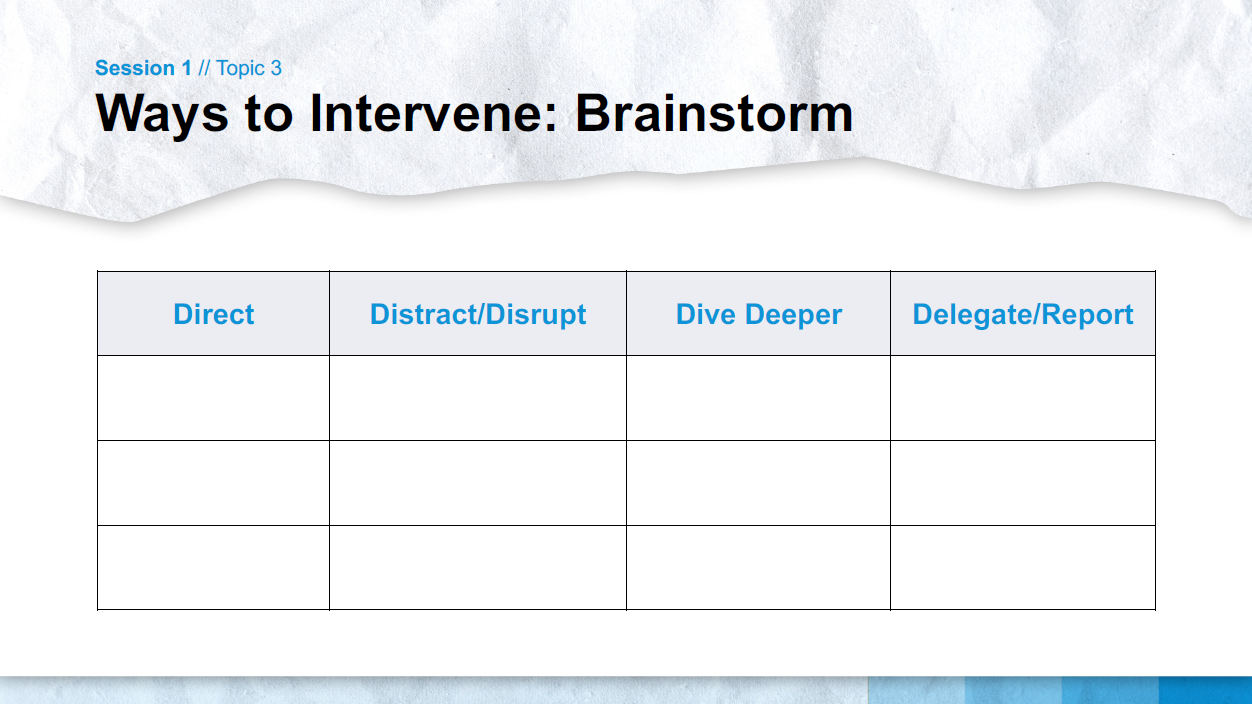 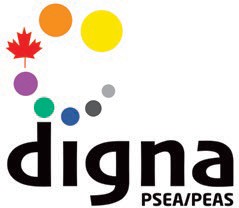 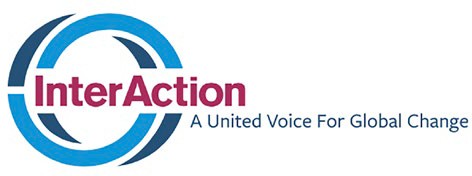 [Speaker Notes: Each group will discuss one of the corresponding scenarios on the Handout (1-5). You will have five minutes to discuss the questions on the handout and how you would apply the Bystander Intervention Process based on your scenario.

When we come back together, each group will have 5 minutes to present their scenario and answers to the larger group. You may want to identify a representative to present, but all members of the group are welcome to add comments.

Remember that there or no right or wrong answers. The purpose of this activity is to explore the range of options someone could have to positively influence the outcome in a situation in which someone may be in harm’s way. Delegating or reporting is often the safest course of action.]
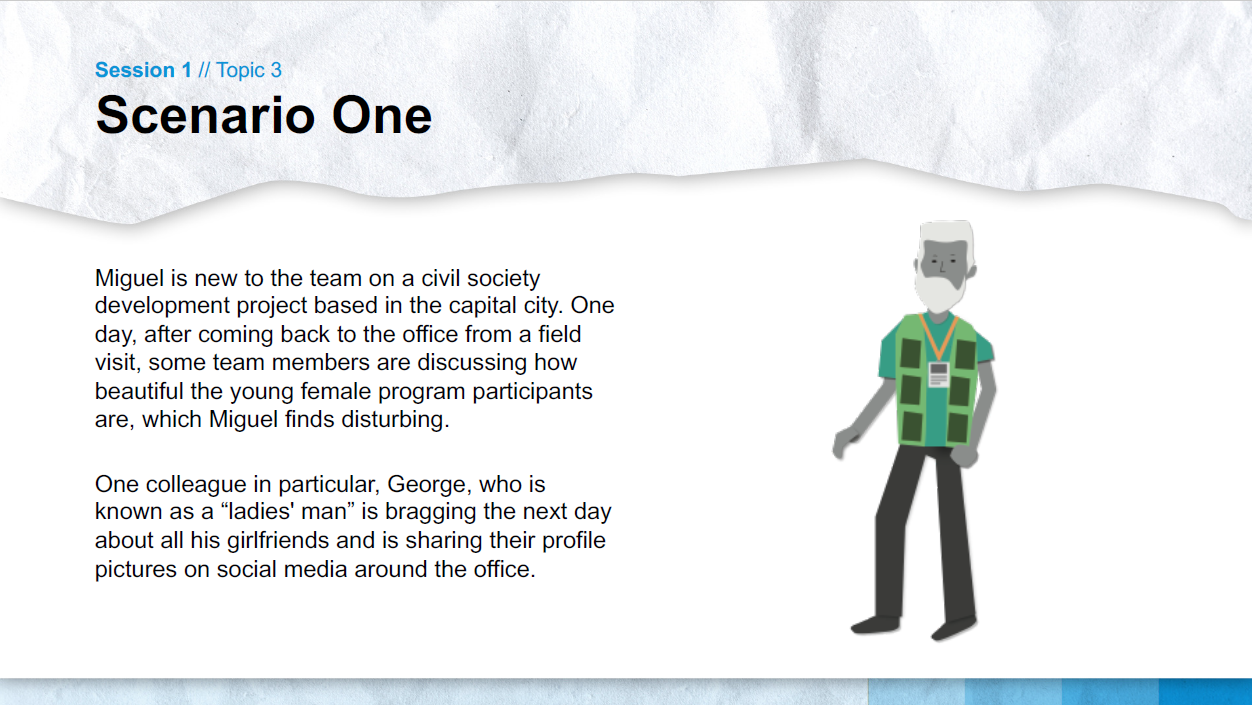 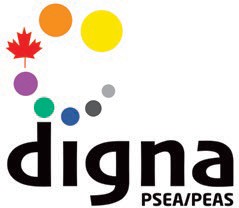 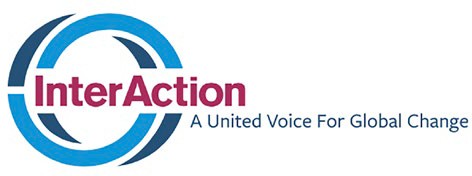 [Speaker Notes: Allow Group One to share their thoughts for a minute or two and ensure the following points are covered:
A direct intervention may be to directly tell the men that their comments are inappropriate or to call one of the men aside and tell him that the comments are inappropriate and that they need to stop.
A private intervention is likely to be more effective so the men engaging in the bad behavior do not get defensive.
This behavior may also be reported to leadership or delegated to another trusted colleague to intervene.]
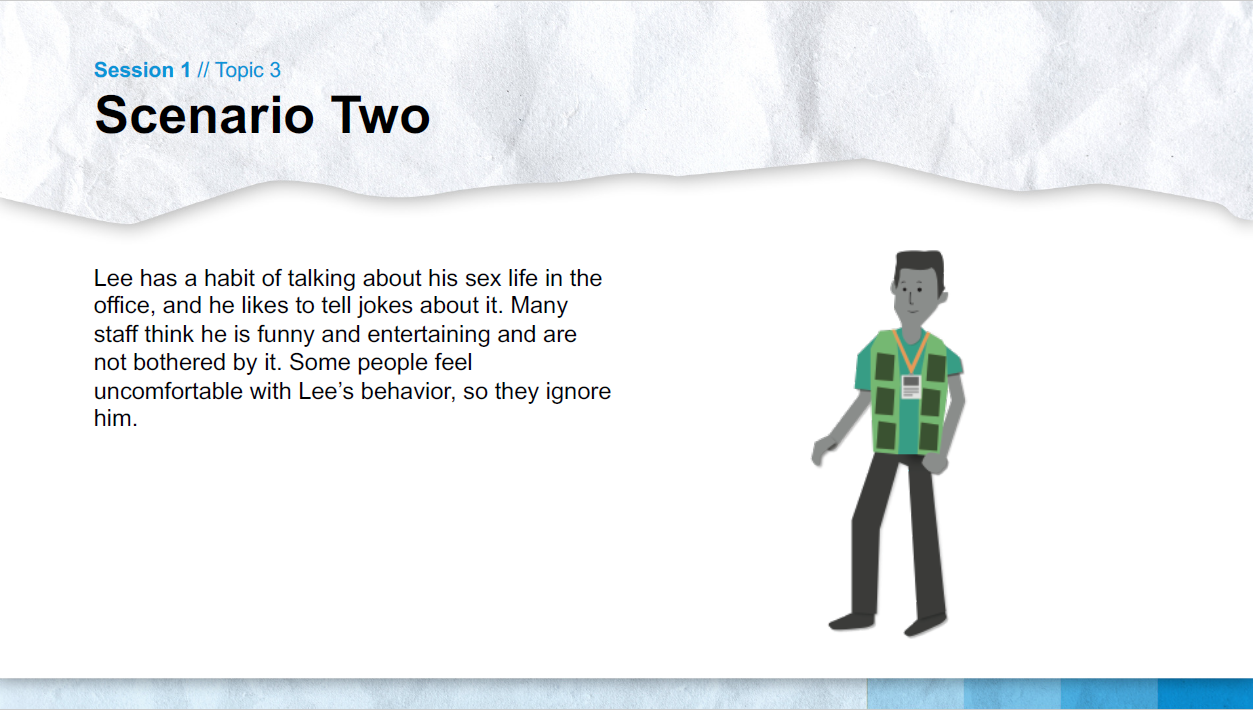 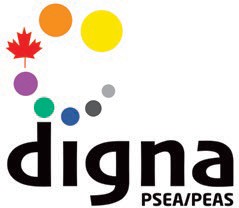 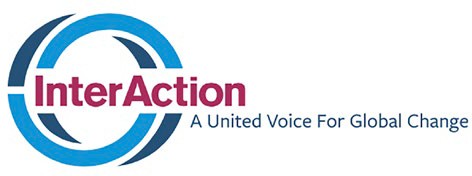 [Speaker Notes: Let’s analyze this scenario all together 

to share their thoughts for a minute or two and ensure the following points are covered:

What would be a direct intervention?

A direct intervention may be to directly tell Lee that the joking is inappropriate. Another intervention may be to call a person who is laughing aside, and tell them that the joking is offensive and that it needs to stop.

Remember that a private intervention is likely to be more effective so the person engaging in the bad behavior does not get defensive.
This behavior may also be reported to leadership or delegated to another trusted colleague to intervene.]
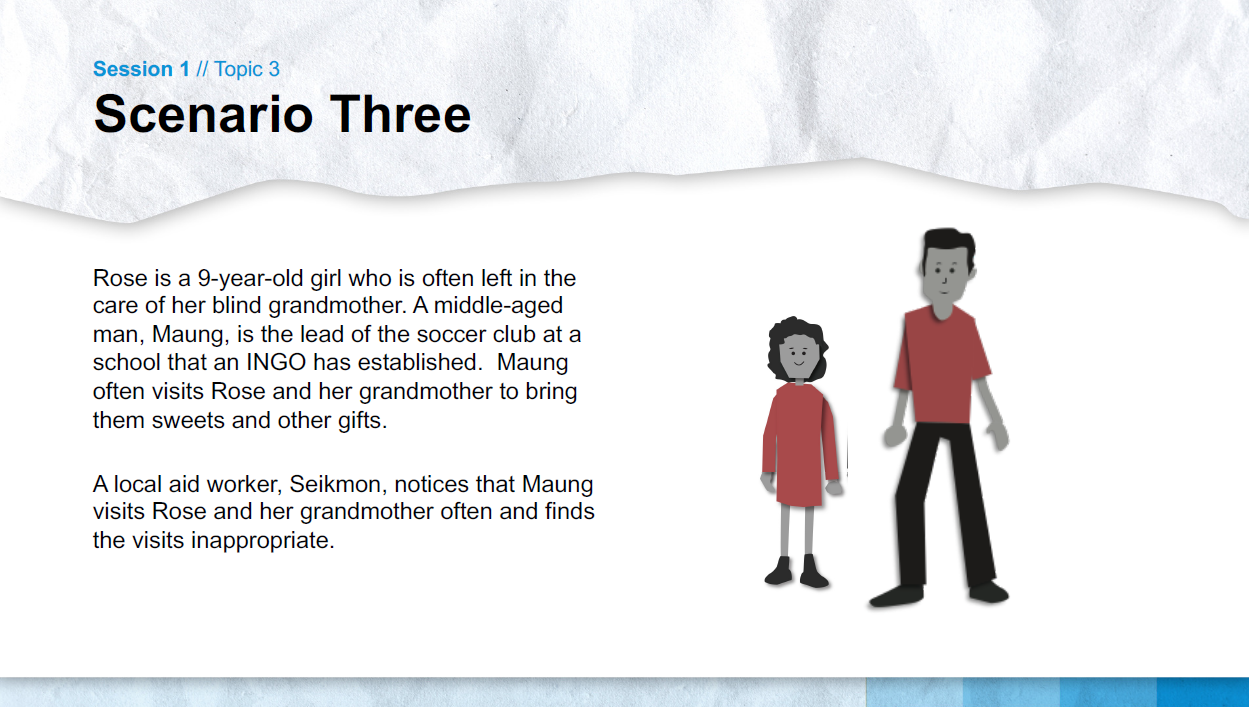 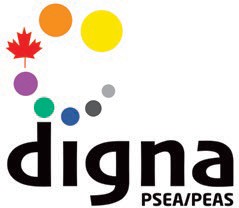 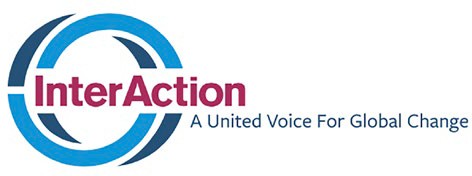 [Speaker Notes: Allow Group 3 to share their thoughts for a minute or two and ensure the following points are covered:
Seikmon can talk to Maung about the visits and how they seem inappropriate.
Seikmon can talk to the grandmother and find out more about what is happening during the visits.
Report through the organization’s SEA reporting mechanism.

In the debrief discussion be sure to reinforce how early intervention and detection of manipulative behaviors that abusers use to gain access to potential victims (also known as grooming3) can help prevent more severe incidents of sexual violence from occurring.]
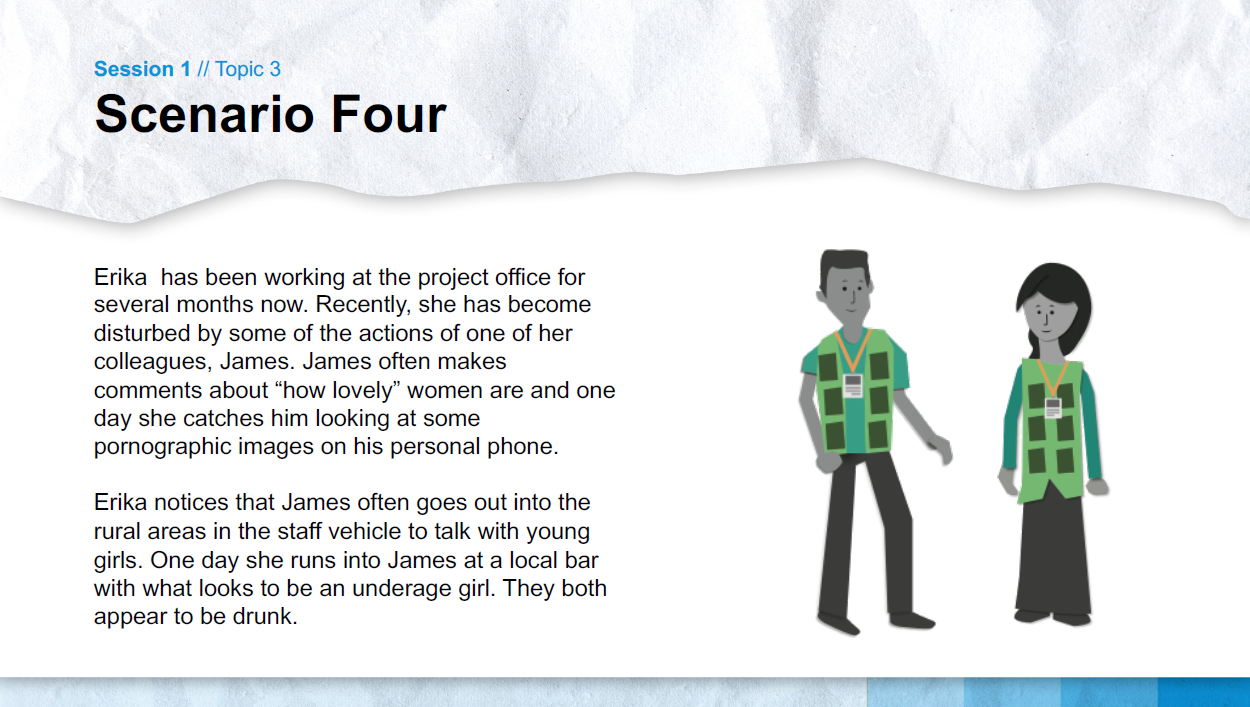 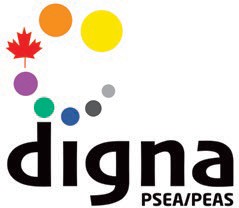 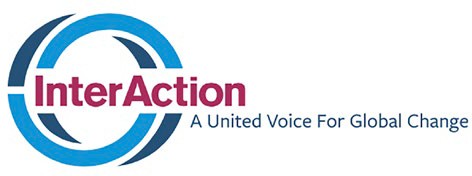 [Speaker Notes: Allow Group 4 to share their thoughts for a minute or two and ensure the following points are covered:
Early warning signs:
Comments about women. Looking at pornographic images. These behaviors should have been reported and addressed earlier, perhaps avoiding the current situation.
A direct intervention strategy could be that Erika reports this behavior directly to the appropriate point person according to the organizational reporting procedures.
A delegation strategy may be telling someone Erika trusts to intervene on her behalf.]
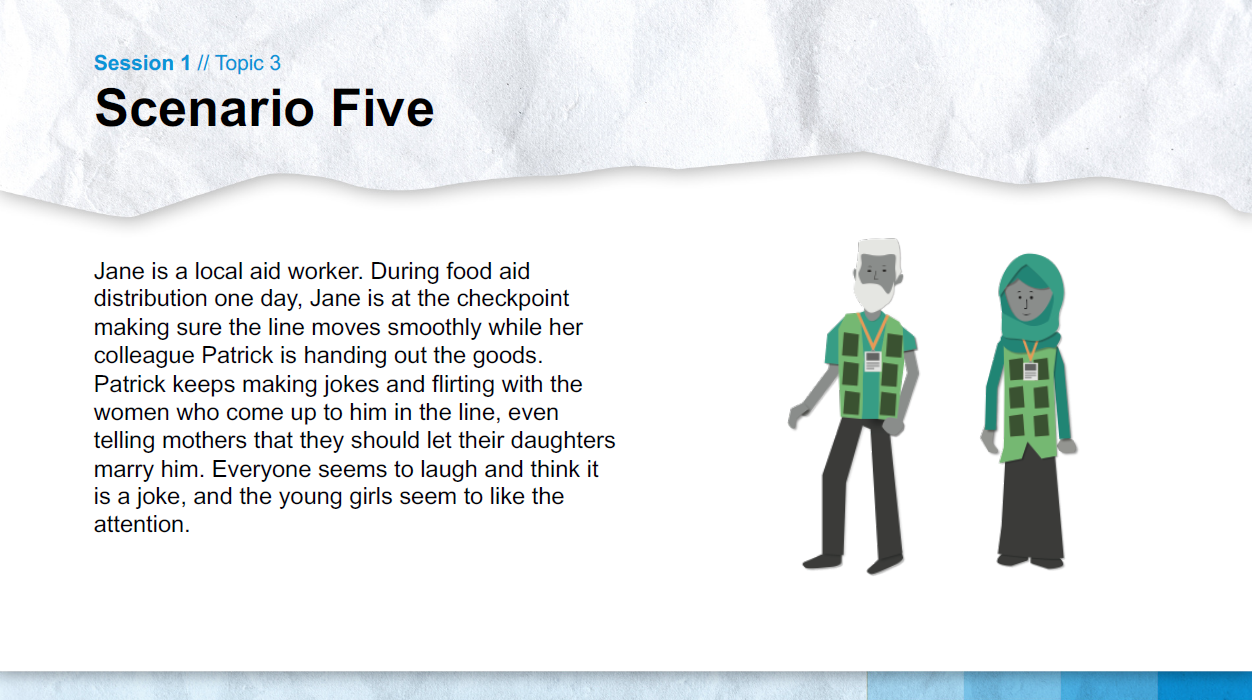 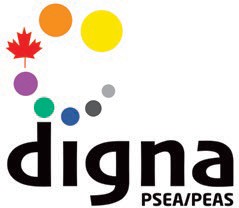 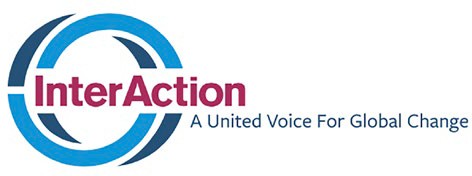 [Speaker Notes: Allow Group 5 to share their thoughts for a minute or two and ensure the following points are covered:
If Jane feels comfortable talking to Patrick, she could directly intervene by telling him that she finds his joking inappropriate and request that it stop. Remember that direct interventions are best done in a private setting to avoid a defensive reaction from the person engaging in the offensive behavior.
Jane could disrupt the situation by joking back with Patrick and saying something like, “They wouldn’t want to marry you. You are too old!” A follow-on interaction would be necessary to stop the behavior from happening again in the future.
Jane could delegate intervention by asking a supervisor or someone else she trusts to talk to Patrick about his offensive behavior.]